Jesus, The Devil, and Deuteronomy
The Importance of Deuteronomy for Our Spiritual Health
Jesus’ Top Four OT Books(According to Quotation Frequency)
4. Exodus (7 X)

3. Isaiah (8 X)

2. Deuteronomy (10 X)

1. Psalms (11 X)
Jesus’ Top Four OT Books(According to Quotation Frequency)
4. Exodus (7 X)

3. Isaiah (8 X)

2. Deuteronomy (10 X)

1. Psalms (11 X)
Deuteronomy’s Theological Influence
The NT cites or alludes to Deuteronomy over 100 times (J. Edward Owens, Deuteronomy. New Collegeville Press Commentary)
Brings the Pentateuch to its theological climax – narrative pauses for three farewell addresses by Moses
Sets the agenda for Joshua – 2 Kings
Deuteronomy is a Janus text – a key hinge in Bible’s canonical structure
Deuteronomy as a Janus Text
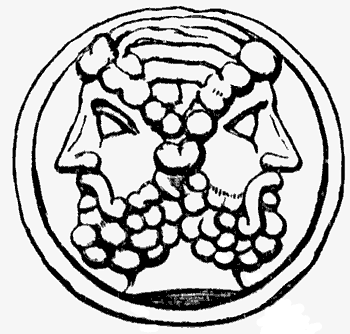 Genesis
Joshua
Judges
Exodus
Leviticus
Samuel
Deuteronomy
Kings
Numbers
How Deuteronomy Shaped Jesus’ Ministry
What is the greatest commandment?
Jesus’ answer: Deut. 6:4-5
How to deal with conflict in the church?
Jesus’ answer: Deut. 19:15
What kind of king should Israel have?
Jesus’ implied answer: Deut. 17:15-20
How does one resist the Devil’s temptations?
Jesus’ example: the Holy Spirit and the Book of Deuteronomy!! (Deut. 8:3; 6:16; 6:13)
Why Was Deuteronomy So Important in Jesus’ Ministry?
Theologically, Deuteronomy dominates the OT (It is the Romans of the OT).
It is the quintessential expression of YHWH’s covenant with Israel.
The only book in OT structured like a Hittite treaty/covenant
The only OT book explicitly stated to be placed beside the Ark of the Covenant (Deut 31:26)
The only OT book read every seven years (Deut. 31:10-11)
The only OT book that Israel’s king was required to keep a copy of (Deut. 17:18-20)
Nature & Structure of Deuteronomy
Deuteronomy’s homiletical nature
Narrator’s intro & stage setting (1:1-5)
Moses’ first homily (1:6-4:40)
Narrator’s conclusion – Transjordan Cities of Refuge (4:41-43)
Narrator’s intro & stage setting (4:44-5:1a)
Moses’ second homily (5:1b-26:19)
Narrator’s description of ceremony at Mt. Gerizim & Mt. Ebal (27:1-26)
Resumption of Moses’ second homily (28:1-68)
Narrator’s conclusion to second homily (29:1)
Narrator’s intro to third homily (29:2a)
Moses’ third homily (29:2b-30:20)
Narrator’s description of preservation of covenant instruction and of Joshua’s installation (31:1-13)
Narrator’s introduction to the Song of Moses (31:14-30)
Moses teaches Israel the Song of Moses (32:1-43)
Closing instructions regarding the Song of Moses (32:44-47)
Narrator’s intro to Moses’ benediction (32:48-33:2a)
Moses’ benediction (33:2b-29)
Narrator’s eulogy for Moses (34:1-12)
Structure of Hittite Treaties
Hittite Treaty					           Deuteronomy
Preamble						1. Preamble (1:1-5)
ID speaker						a. ID speaker-Moses for God
ID audience						b ID audience-Israel
Historical Prologue				2. Historical Prologue (1:6-4:43)
Kindness of suzerain				a. Grace of YHWH
Review of relationship			b. Review of Israel’s Exodus
Stipulations for Relationship		3. Laws Governing Relationship 
   					 		    	    (4:44-26:19)
General							a. General
Specific							b. Specific
Blessings and Curses			        4. Blessings and Curses (27:1-29:1)
Blessings for faithfulness			a. Blessings for faithfulness
Curses for treachery				b. Curses for treachery
Deposit of covenant documents	5. Deposit of covenant documents 
    								    (29:2-34:12)
What Can We Expect Deuteronomy to Teach Us?
How to love God with our whole being (Deut 6:4-5)
How to introduce succeeding generations into YHWH’s covenant (Deut. 6:7-21)
How to structure and live within a community centered around God (Deut. 12 – 24)
What constitutes good spiritual leadership (Deut 1:13-15; 17:14-20; 34:9-12)
How to draw the nations to the God who revealed himself in Jesus (Deut. 4:5-8)
The “Dark” Side of Deuteronomy
Deuteronomy and ethnic violence (Deut 7)
Deuteronomy and ethnic exclusion (Deut 23:2-4)
Deuteronomy and disabilities (Deut. 23:1)
Deuteronomy and the plight of women (Deut 21:10-14)
Deuteronomy and slavery (Deut 15:12)
Deuteronomy and divine severity (Deut 3:23-28; Deut 34)